CHÀO MỪNG CÁC EM HỌC SINH ĐẾN VỚI TIẾT HỌC
MĨ THUẬT LỚP 2
Kiểm tra đồ dùng học tập
KHỞI ĐỘNG
KHỞI ĐỘNG
TRÒ CHƠI THI GHÉP TRANH
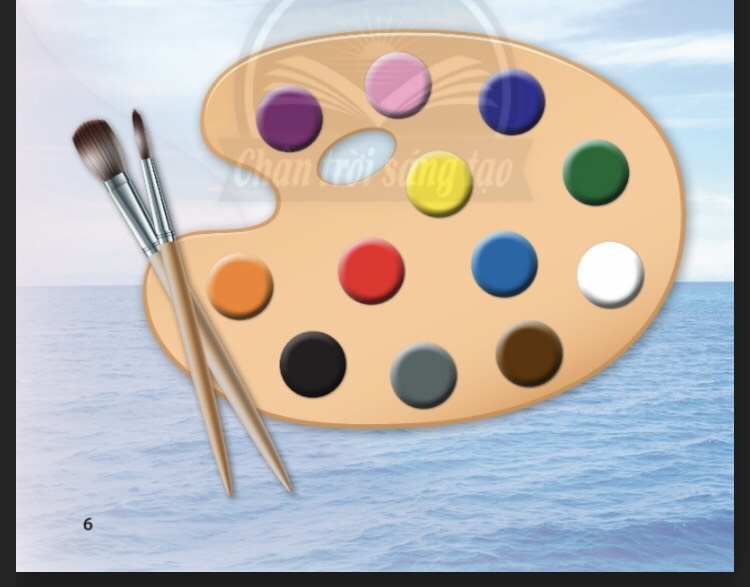 KHÁM PHÁ
1- Quan sát và chỉ ra màu đậm, màu nhạt ?
- Màu đậm: Nâu, đen, tím, xanh, đỏ,...
-Màu nhạt : Trắng , vàng, hồng, ...
2- Gọi tên cho cô 3 màu cơ bản ?
3 MÀU CƠ BẢN
Các màu cơ bản  pha trộn với nhau để tạo ra các màu sắc đậm, nhạt khác nhau.
TÌM HIỂU MÀU ĐẬM, NHẠT TRONG TỰ NHIÊN
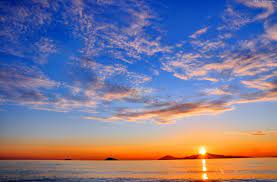 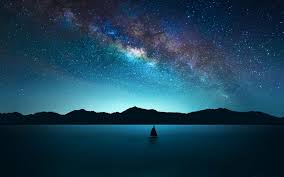 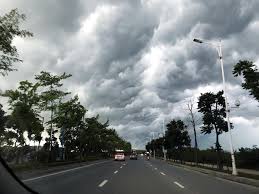 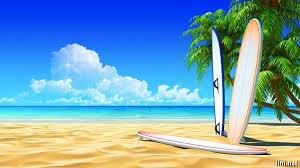 3. Những khi trời sắp mưa, khung cảnh thường có màu như thế nào?
2.Nêu cảm nhận của em về thời gian qua mỗi bức ảnh ?
1.Quan sát và chỉ ra màu đậm, nhạt trong mỗi bức ảnh ?
CÁCH VẼ
Theo em có mấy bước để vẽ tranh bầu trời 
và mặt biển?
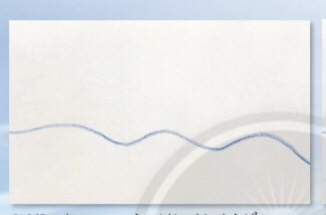 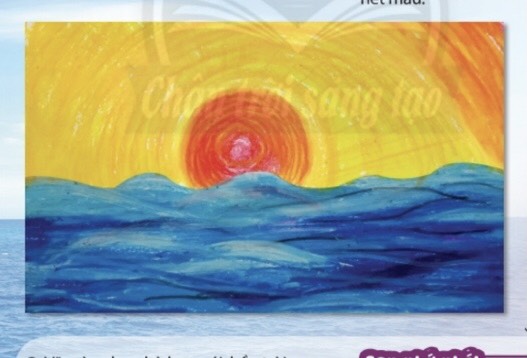 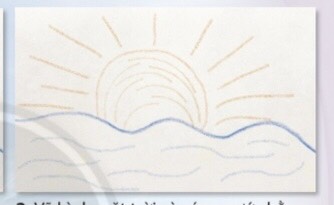 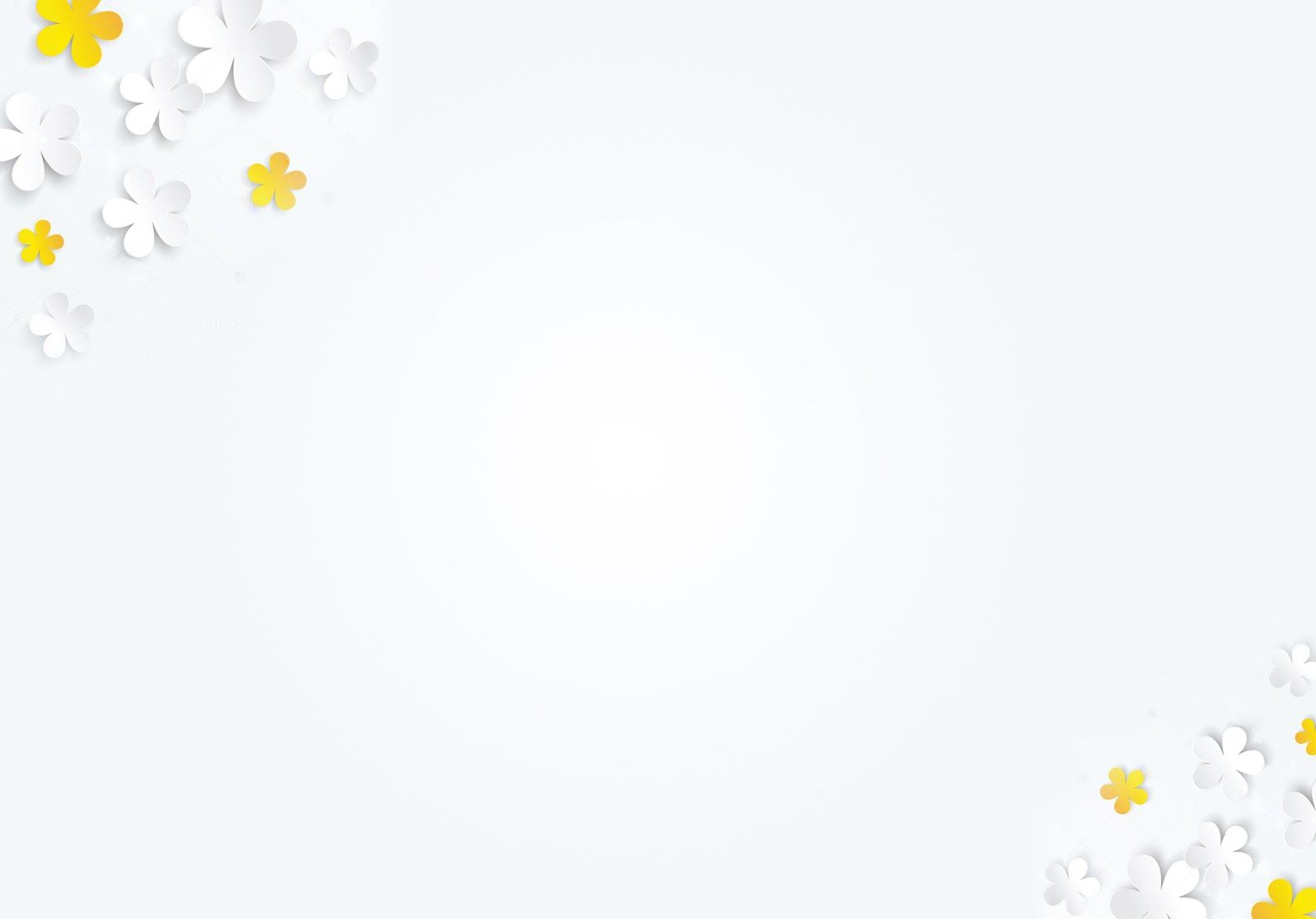 Bước 1: Vẽ nét tạo ranh giới trời và biển.Bước 2: Vẽ hình mặt trời và sóng nước bằng nét màu .
Bước 3:Vẽ màu cho phù hợp với bầu trời và mặt biển.
Bước 1: Vẽ nét tạo ranh giới trời và biển.Bước 2: Vẽ hình mặt trời và sóng nước bằng nét màu .
Bước 3:Vẽ màu cho phù hợp với bầu trời và mặt biển.
CẮT DÁN THUYỀN, MÂY VÀO TRANH BẦU TRỜI VÀ BIỂN
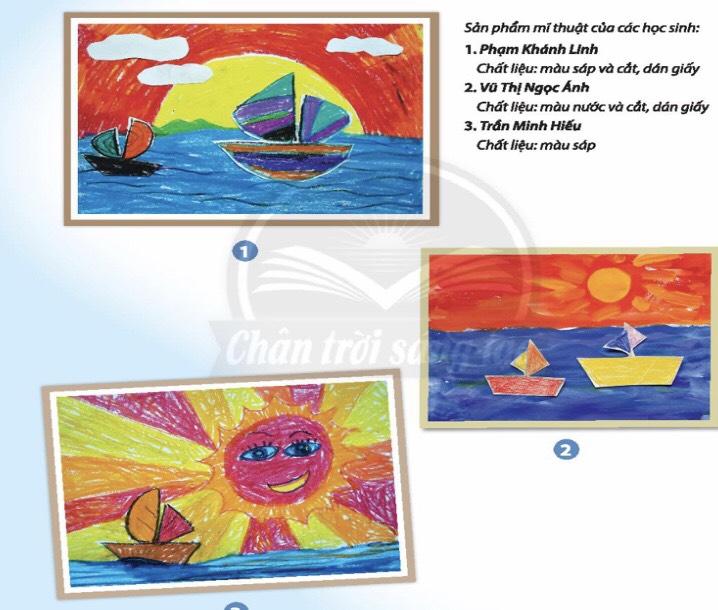 Chọn màu vẽ 
Tạo bức tranh bầu trời và biển theo ý thích 
Vẽ cắt dán thuyền mây ...để bức tranh về bầu trời và biển thêm sinh động hơn.
Bài tham khảo
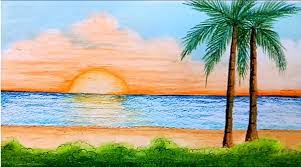 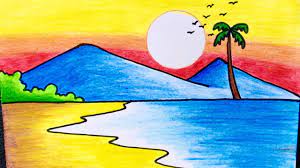 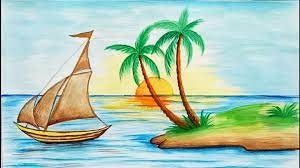 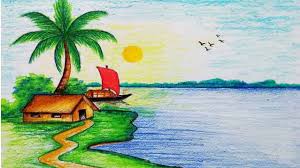 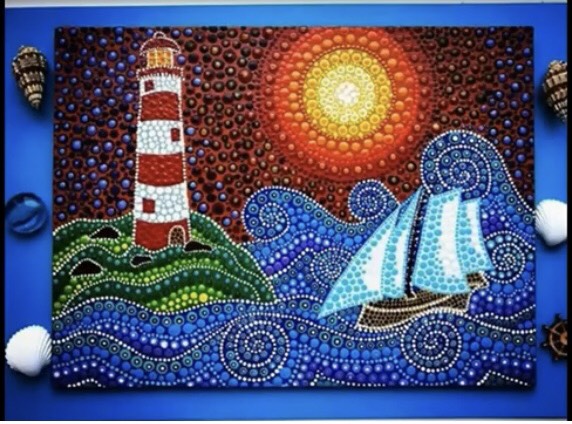 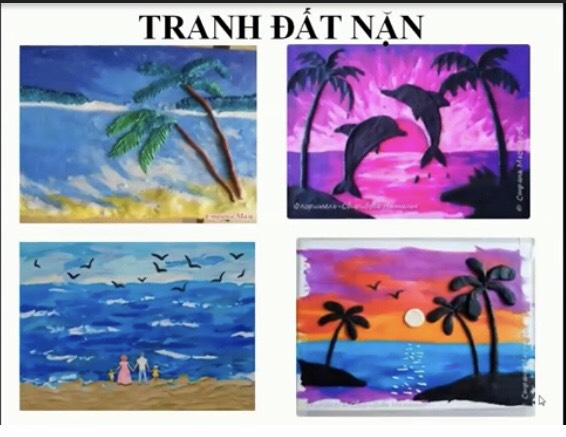 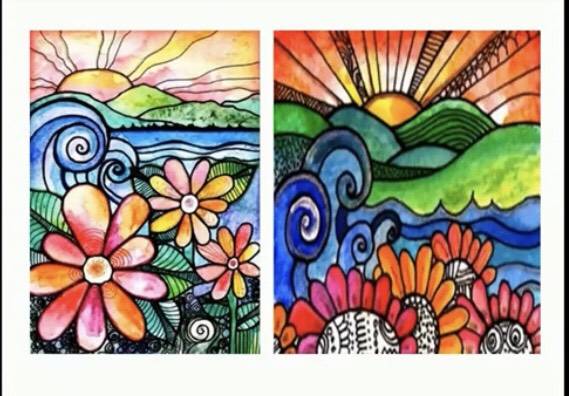 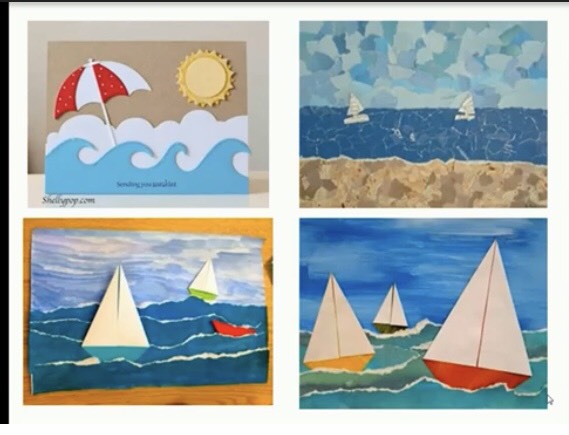 LUYỆN TẬP –SÁNG TẠO
Vẽ và cắt dán tranh về bầu trời và biển.
TRƯNG BÀY SẢN PHẨM VÀ CHIA SẺ
-Nêu cảm nhận của em về sản phẩm mĩ thuật yêu thích.
-Màu đậm, màu nhạt 
-Màu được sử dụng nhiều 
-Vẻ đẹp của sản phẩm mĩ thuật được tạo từ cách phối hợp đậm, nhạt của màu sắc
VẬN DỤNG – PHÁT TRIỂN
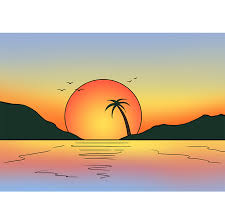 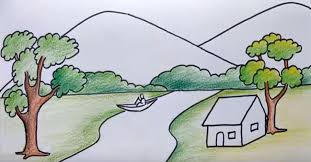 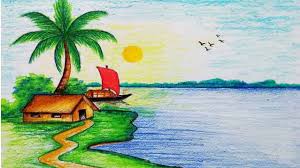 Chúc các em một ngày vui